Annual General Meeting 2023
Capricorn Energy PLC
26 June 2023
2023 AGM
Capricorn Board
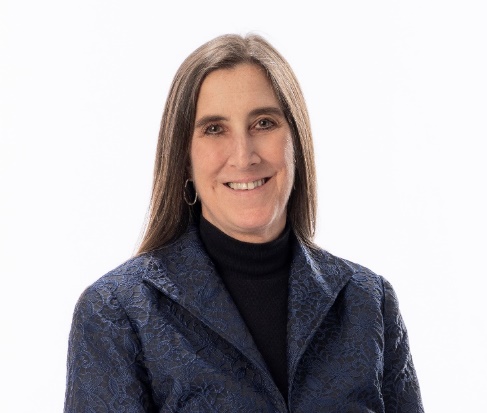 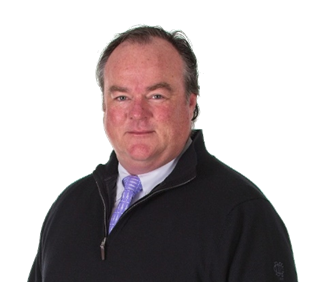 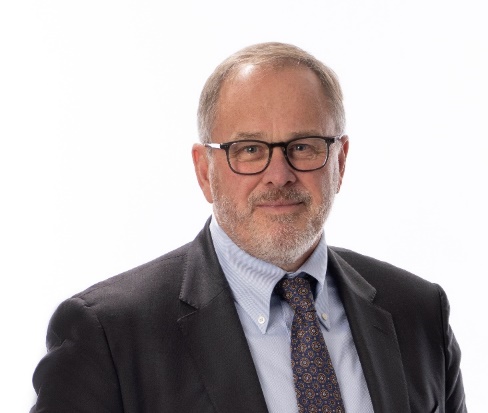 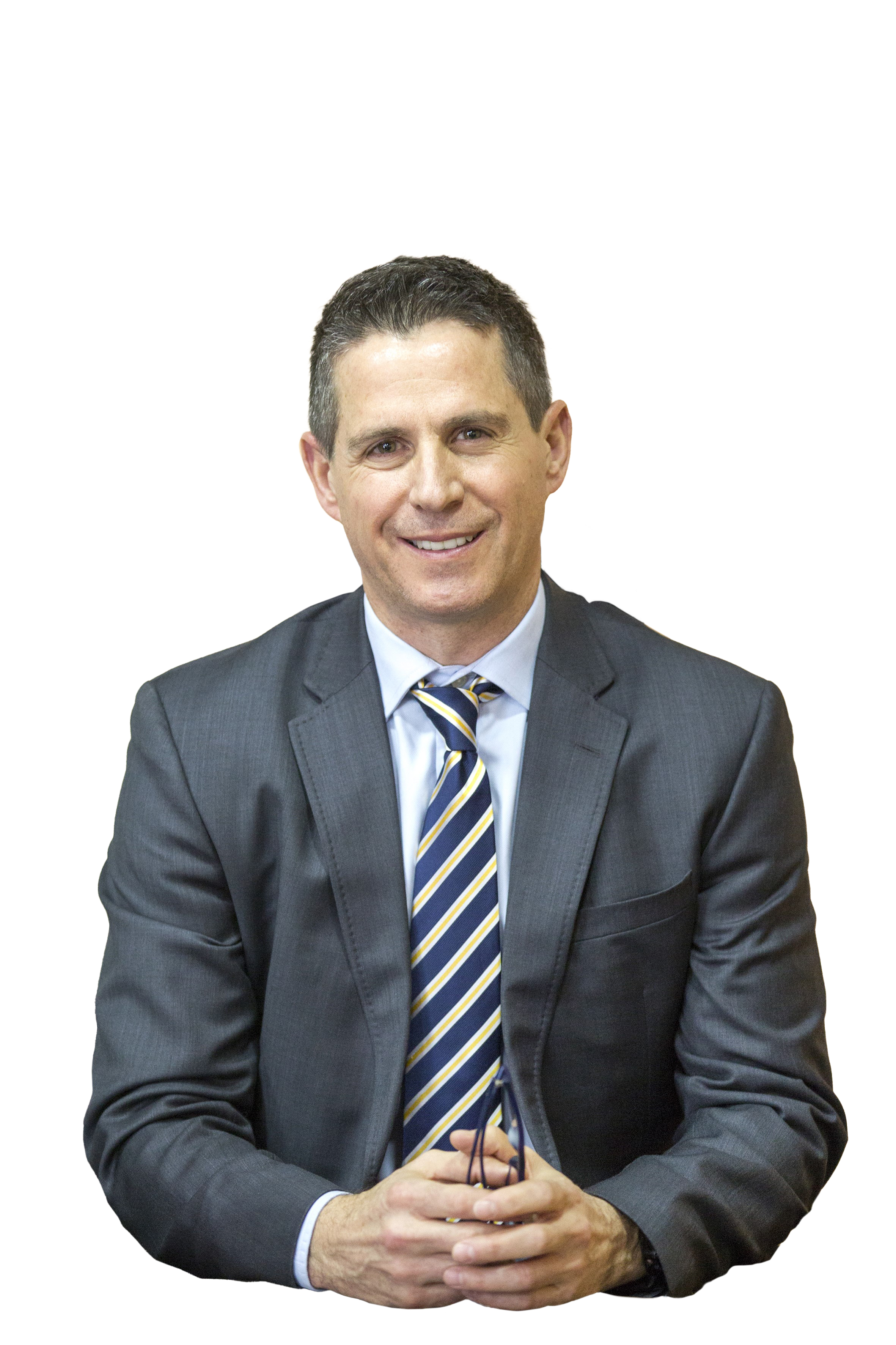 [INSERT RANDY HEADSHOT]
Randy Neely 
Chief Executive
Catherine Krajicek *
Independent Non-Executive Director
Erik B. Daugbjerg *
Independent Non-Executive Director
Craig van der Laan
Independent
Non-Executive Chair
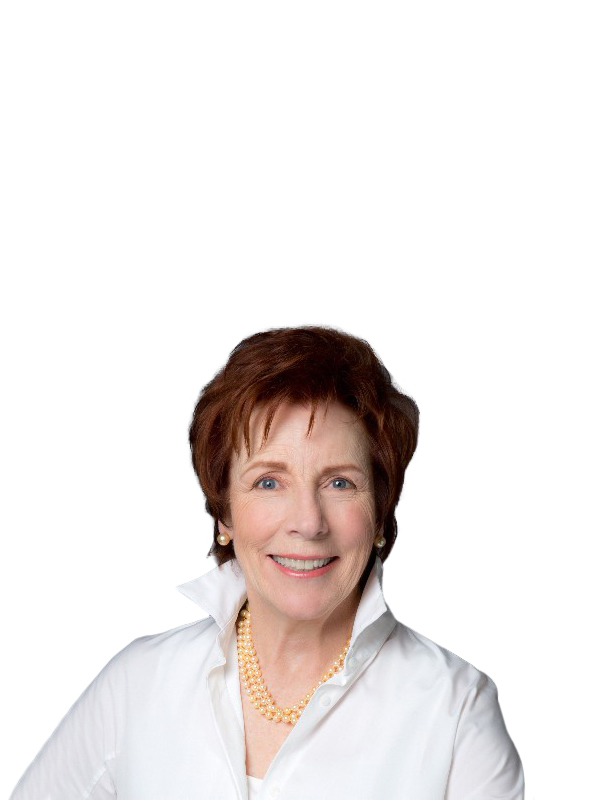 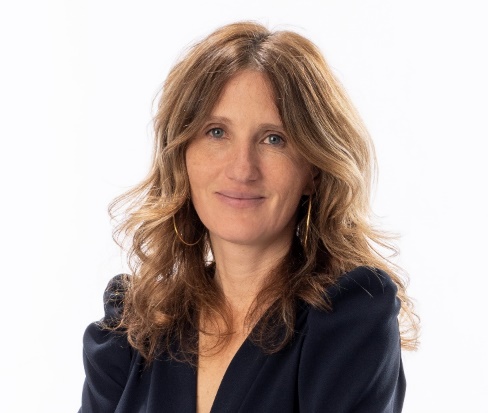 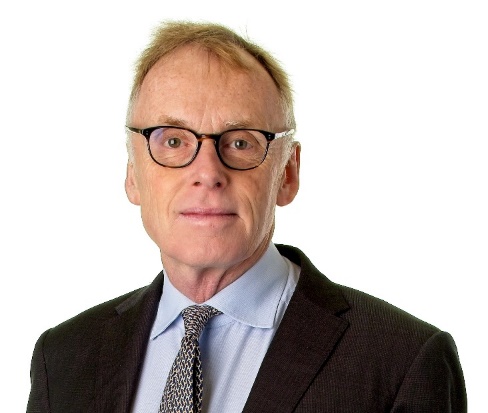 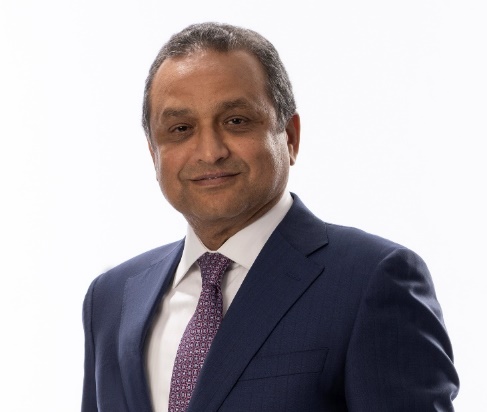 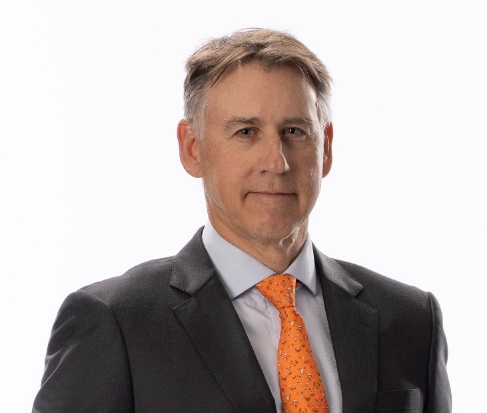 Patrice E. Merrin **
Independent Non-Executive Director
Hesham Mekawi
Independent Non -Executive Deputy Chairman
Maria Gordon
IndependentNon-Executive Director
Richard Herbert
Senior Independent Director
Tom Pitts
Independent Non-Executive Director
*   Catherine Krajicek and Erik B. Daugbjerg will retire from the Board at the Capricorn 2023 AGM
**  Subject to election at the 2023 AGM
Annual General Meeting, June 2023
2
2023 AGM
Introduction from the Chief Executive
Randy Neely joined Capricorn on 1 June 2023

Previously President and CEO of TransGlobe Energy Corporation; a very successful low cost, Egypt-focused business, including assets in the Western Desert
Highly experienced industry leader, delivering high-performing operations in Egypt
Background of successful strategic execution, knowledge of host country and a track record of effectively managing relationships to deliver results
Randy led negotiations which resulted in an amended, extended and consolidated Production Sharing Contract with EGPC in Egypt
Creating shareholder value; leading merger between TransGlobe and VAALCO Energy
Annual General Meeting, June 2023
3
2023 AGM
Reminder of Strategic Review
SignificantCost Reduction
RefocusedExploration Strategy
Maximising Shareholder Value from Egypt
Driving Culture Change
Focusing on shareholder value
Cost consciousness and transparency
Material G&A reduction: matching organisationto activity set
Focus on short-cycle, rapid payback Egypt exploration
Monetise, farm-down and exit exploration outside Egypt
Developing long term plan to grow value
Further details at Q4 2023 Capital Markets Day
Shareholder Returns
Detailed examination of capital framework
Provide immediate return of value to shareholders
Position for ongoing returns
Efficient funding of core business to maximise value
Immediate cash return US$450mspecial dividend paid in May 2023
US$100m special dividend in Q4 2023 – subject to various factors*
Share buyback programme of at least US$25mover next 12 months
Targeting ~US$575m return of capital over next 12 monthsAll additional excess capital to be returned by special dividend or buybacks
Annual General Meeting, June 2023
4
2023 AGM
2023 Full Year Guidance
Production
Opex
Capex
Annual General Meeting, June 2023
5
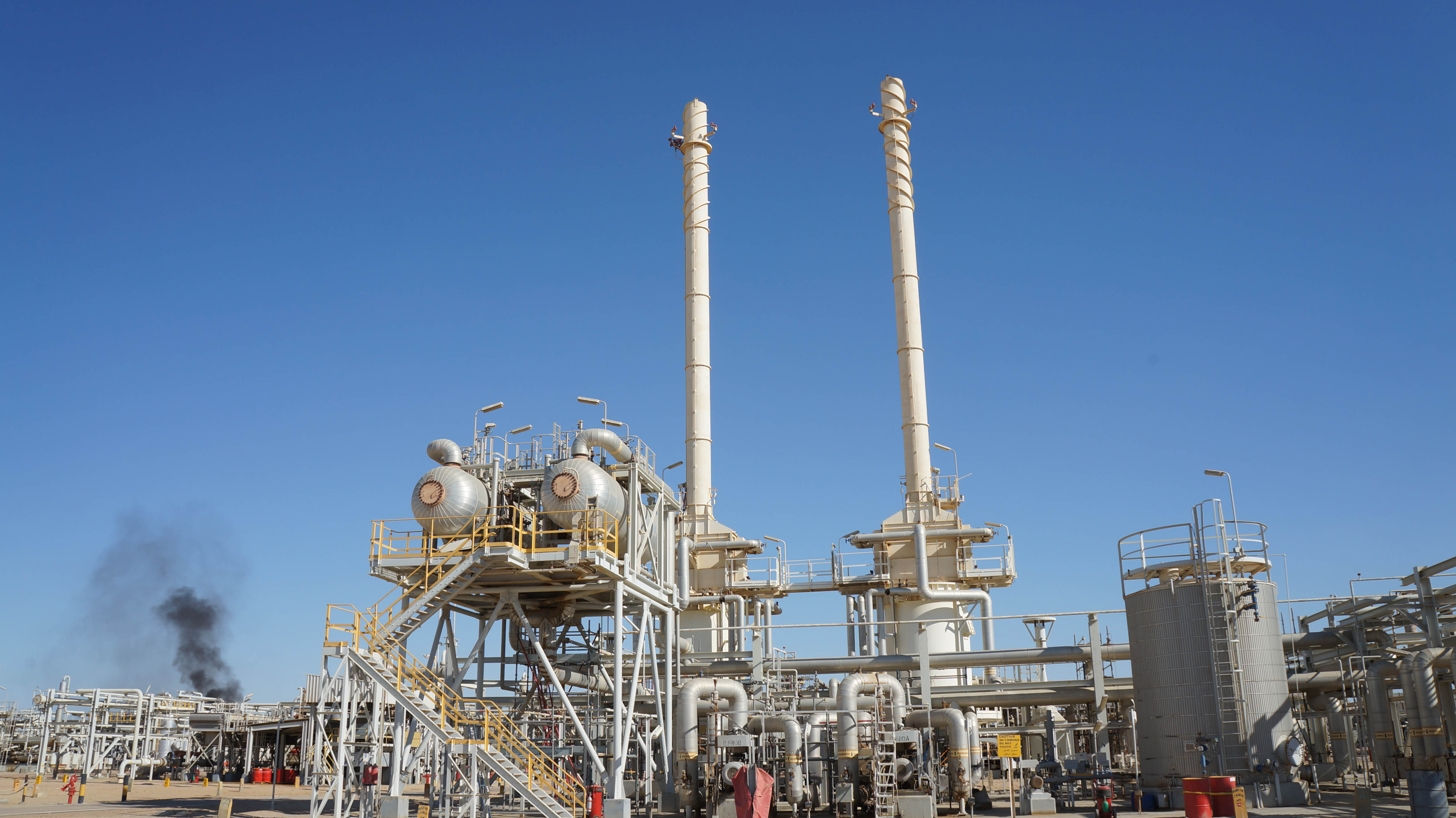 2023 AGM
Initial observations
Company has been significantly impacted by turmoil of past year+
Relationships and confidence need to be rebuilt with government, partners, staff and shareholders
Confident this can be achieved through:
Right-sizing / streamlining organisation
Laser focus on revenue generating business
Minimising distractions (exiting non-core businesses)
Leverage asset platform, experience and skillset to add significant value to the Company
Providing returns to shareholders
6
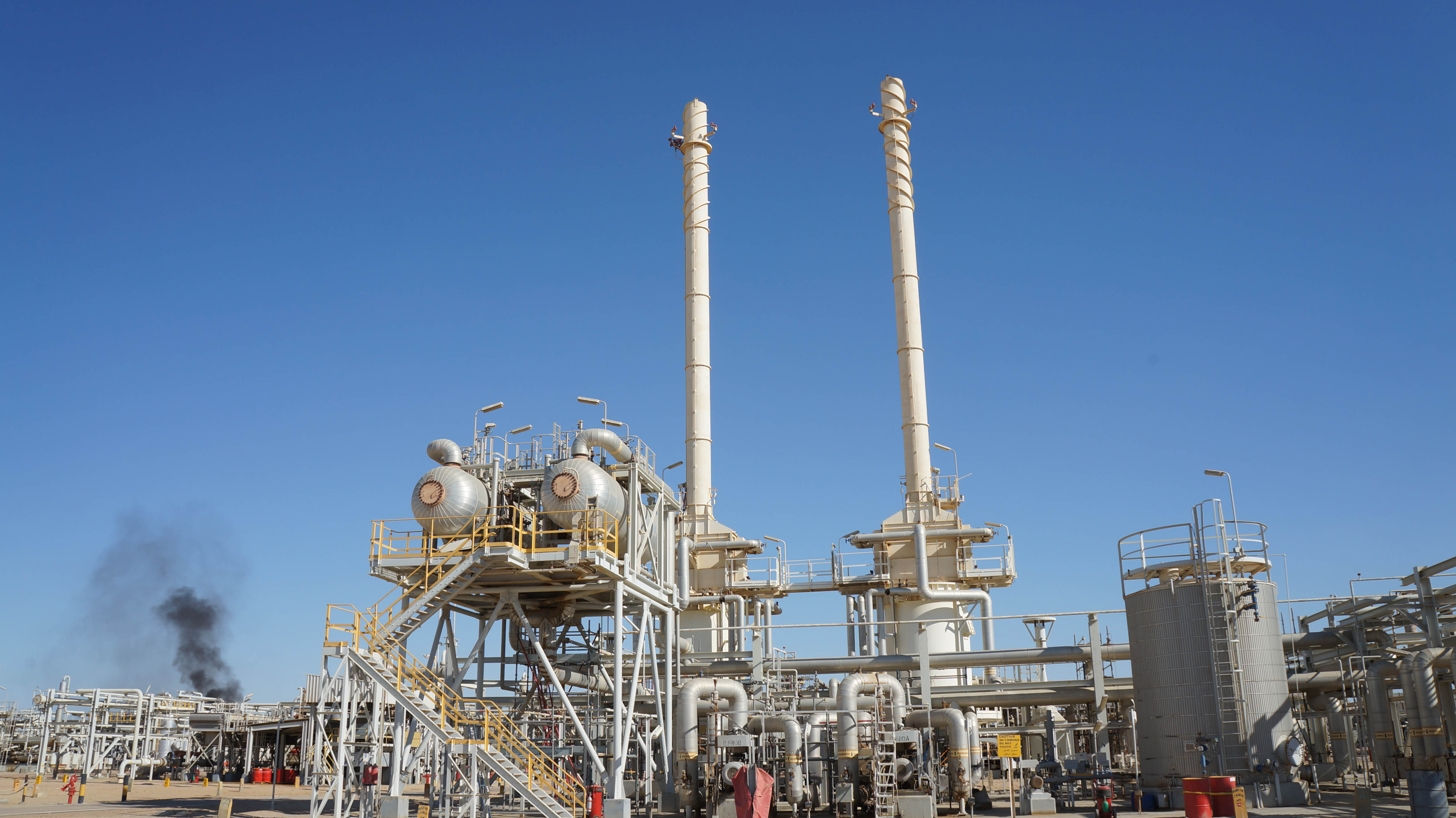 2023 AGM
Strategic Review progress
7
Annual General Meeting 2023
Capricorn Energy PLC
26 June 2023
AGM 2023 Resolutions
Capricorn Energy PLC
26 June 2023
2023 AGM
AGM Resolutions
AGM, June 2023
10
Annual General Meeting 2023
Capricorn Energy PLC
26 June 2023